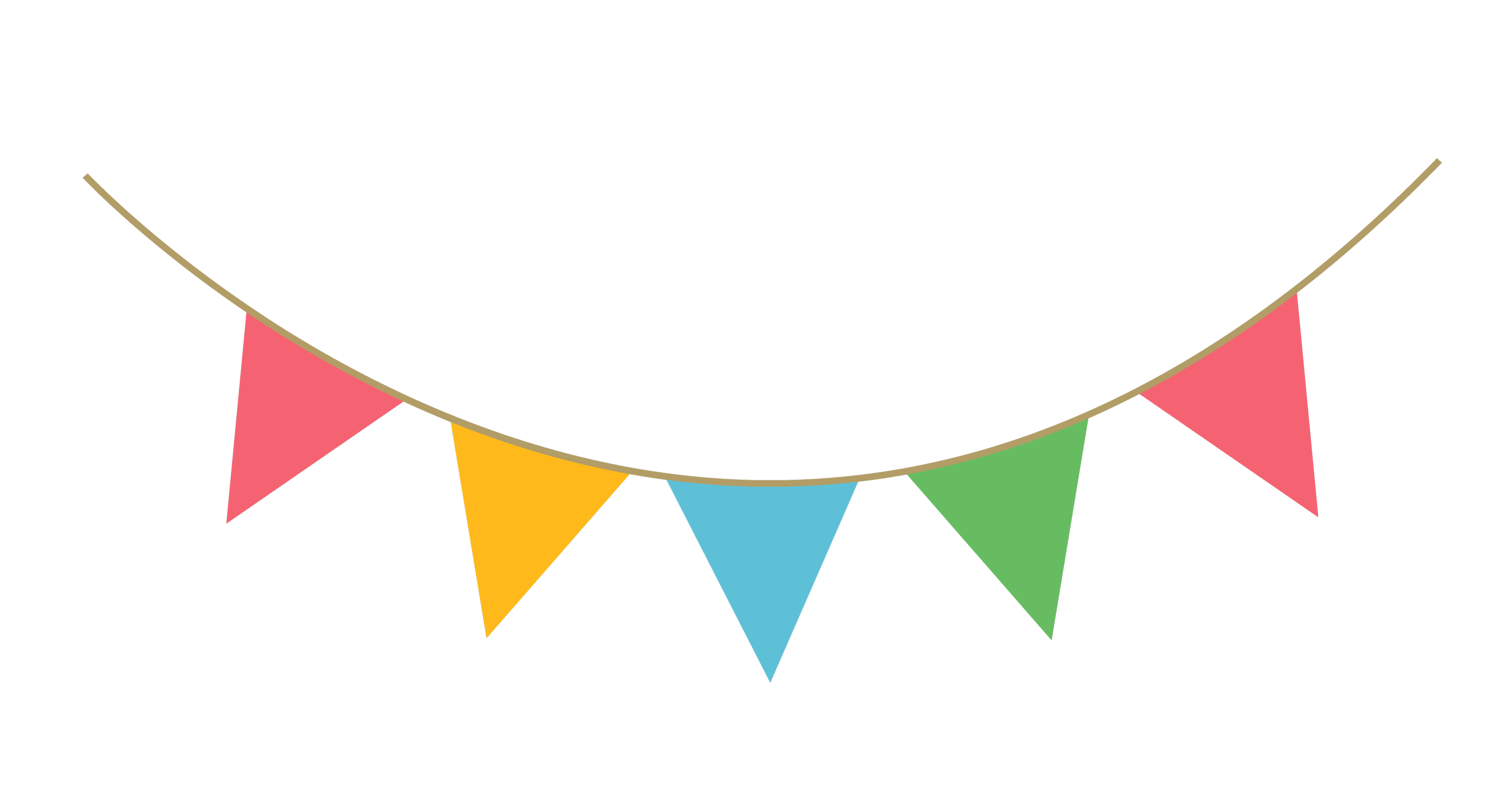 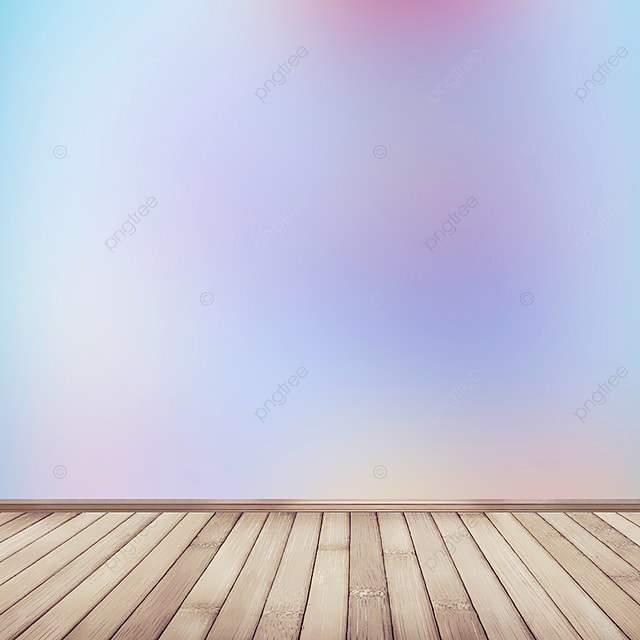 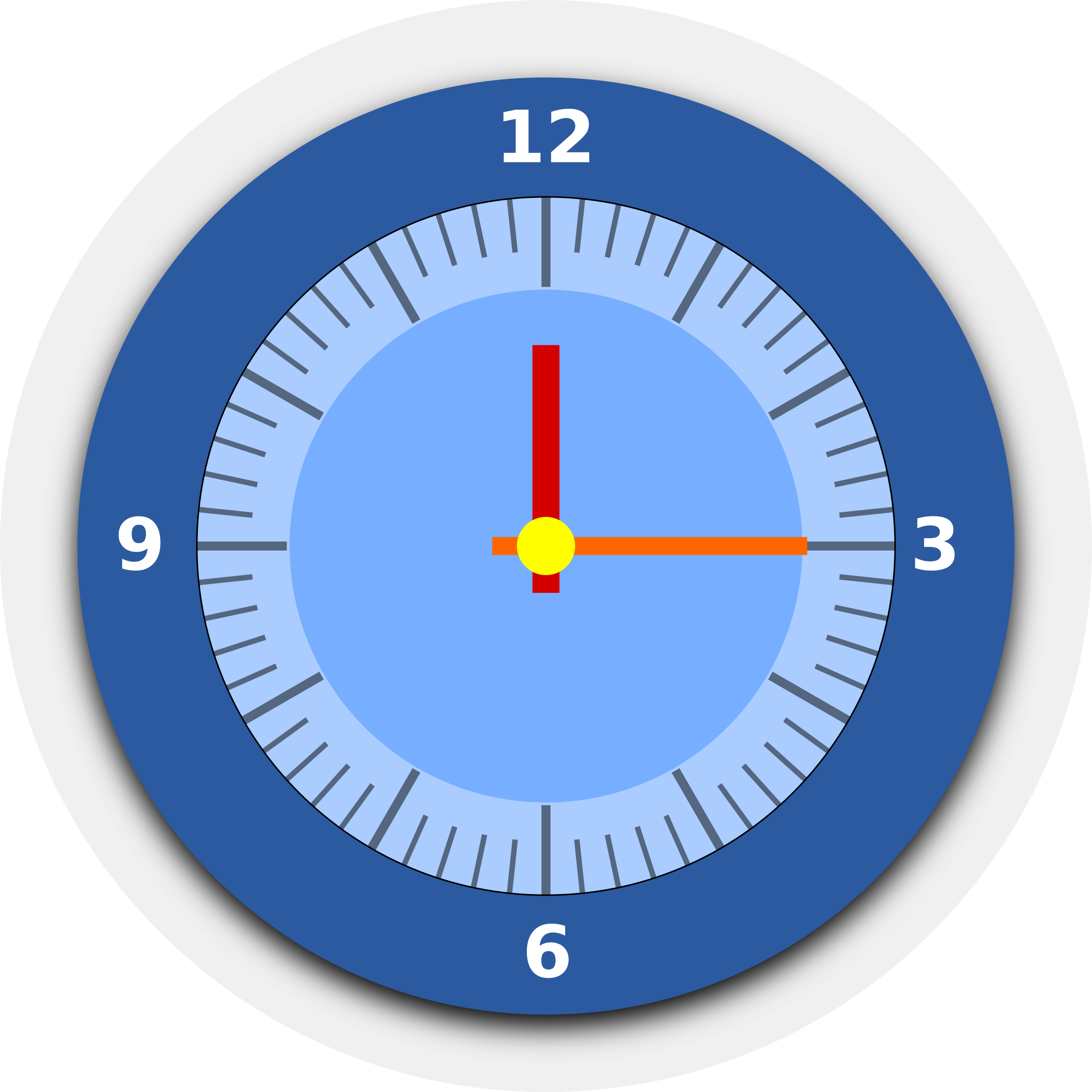 القوانين الصفية
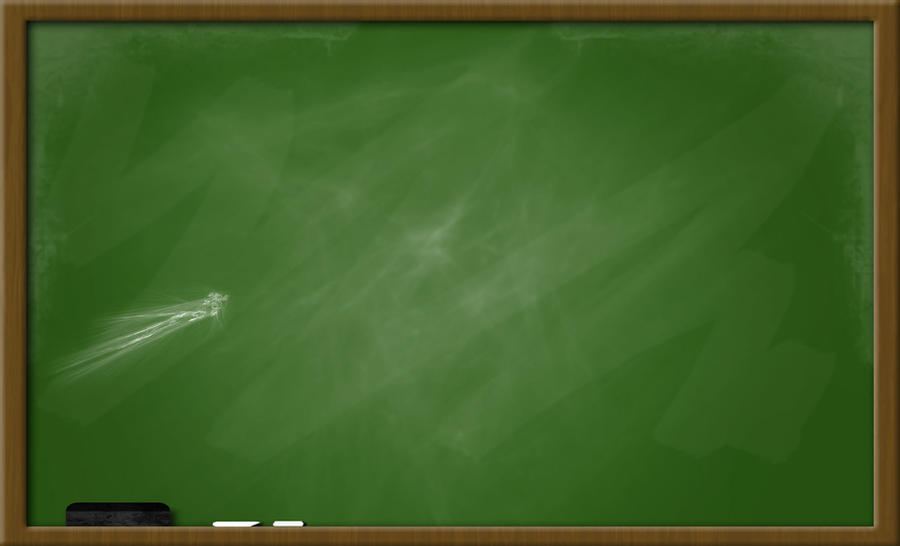 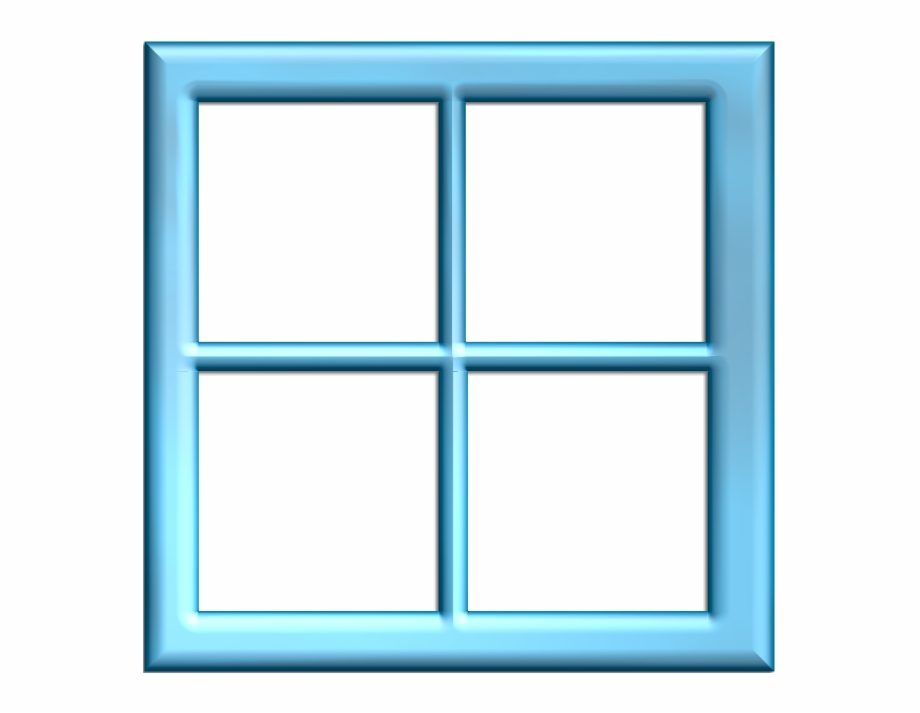 موضوع الدرس:
استكشاف الضرب الذهني
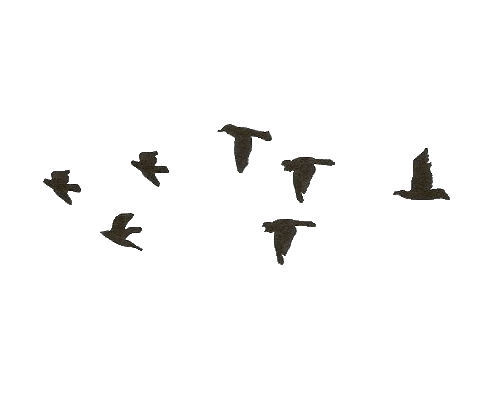 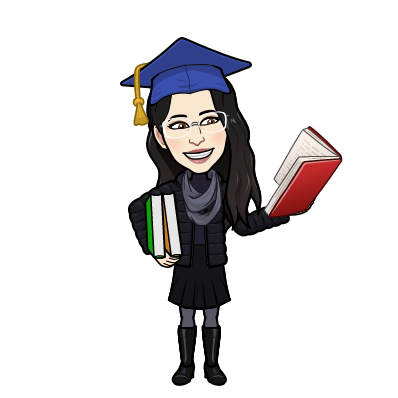 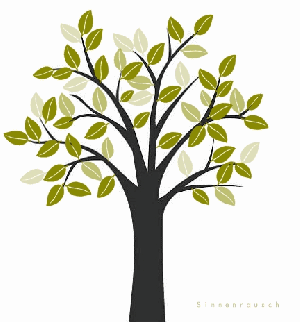 أهداف الدرس
المفردات
تمهيد
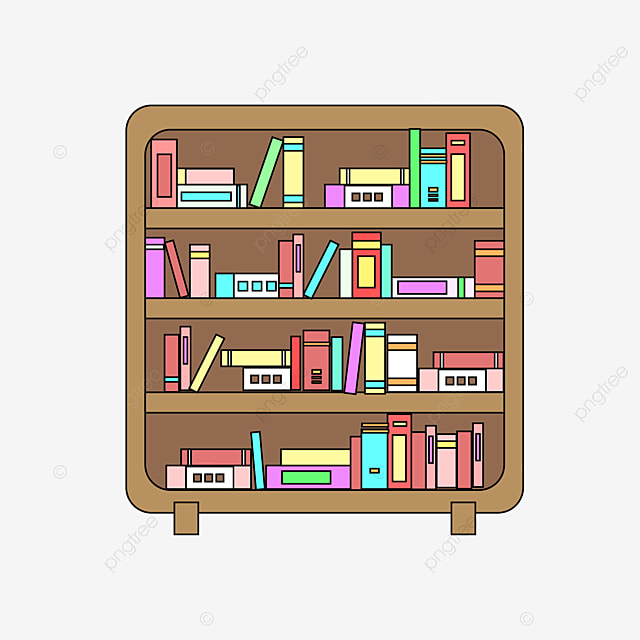 تدريبات
نشاط تفاعلي
أمثلة
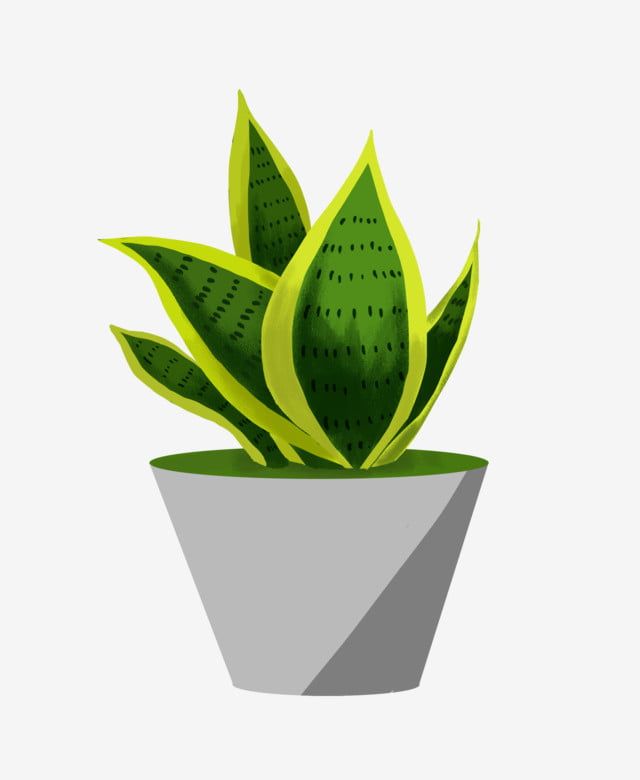 شكر وتقدير
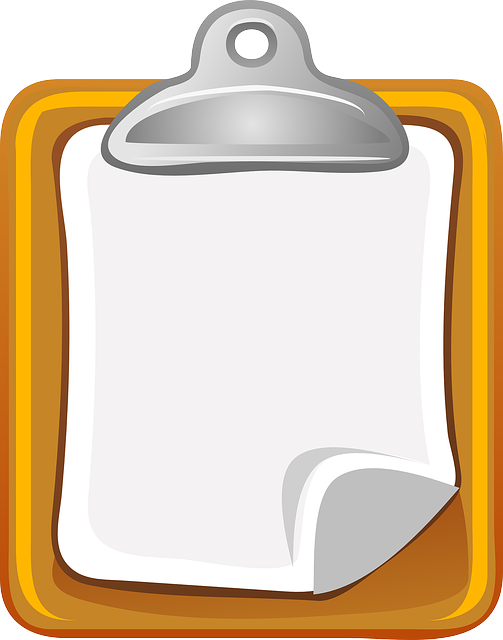 سجل الحضور
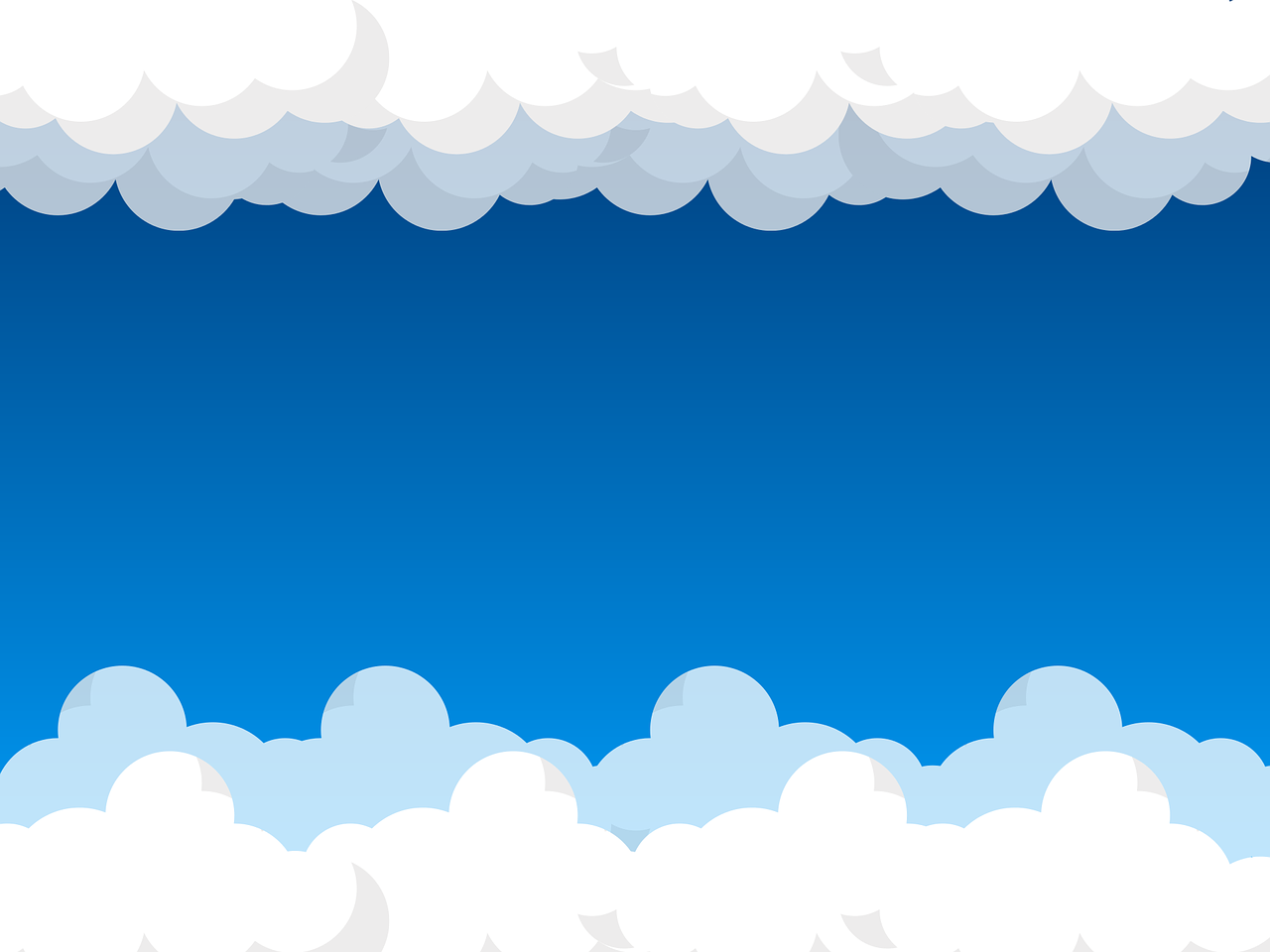 الواجب السابق
 في المنصة
درس أنماط الضرب
تنبيه : الواجب سيغلق اليوم ليلاً
خامس1
المها – ريفانا –ريما-شيخة-عائشة-ليلى
آية –جنا خالد-حلا الشريف-ريتال-
غلا الدحيم-لجين-مريم المنتاخ-يارا -عبير -مي
خامس2
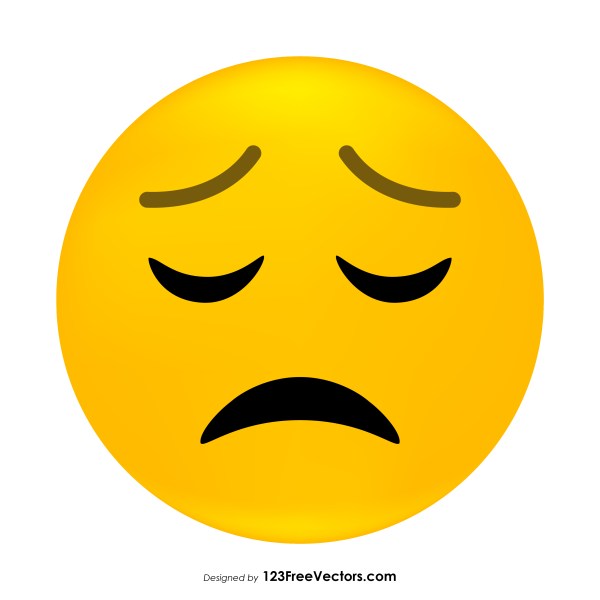 أمل المطيري –دانة-ديما- ديما- روز –ريم الحساوي
-غالية- غزل-فجر-ليان العجمي
خامس3
ايمان-جملاء-جنى-حلا –داليا-ديم-رزان-ريماس
لانا – لانا –لطيفة-يارا- يارا
خامس4
فهم قرائي : أكملي النقط الناقصة
عند الضرب في مضاعفات  10 و 100 و1000

ننزل الأصفار ثم نضرب العددين
ر
ر
ر
ر
ر
ر
ر
رر
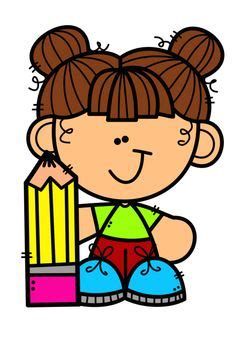 ر
ر
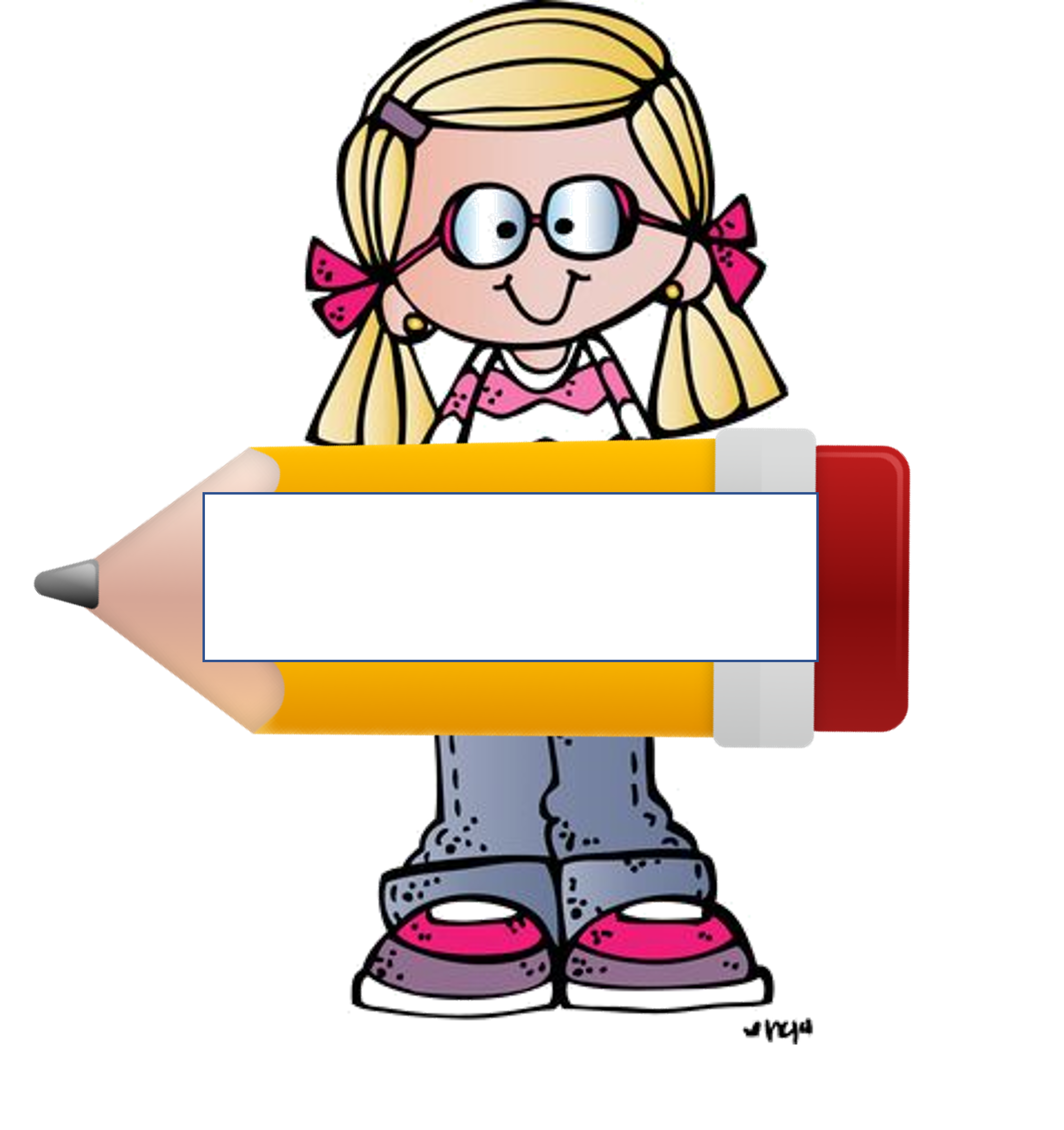 مراجعة
سريعة
تحدي أنماط الضرب
انقر هنا
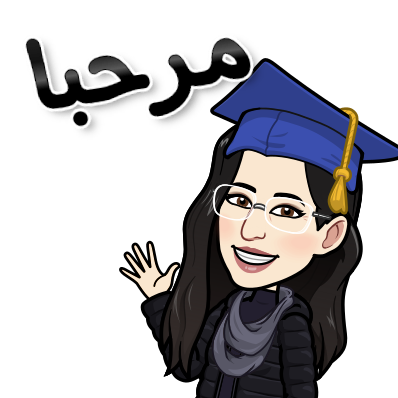 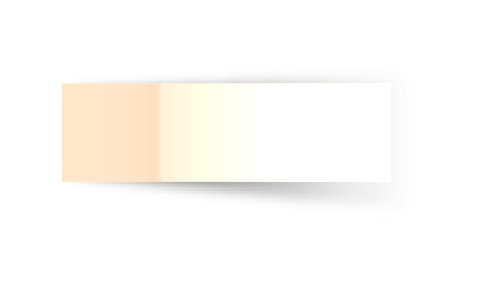 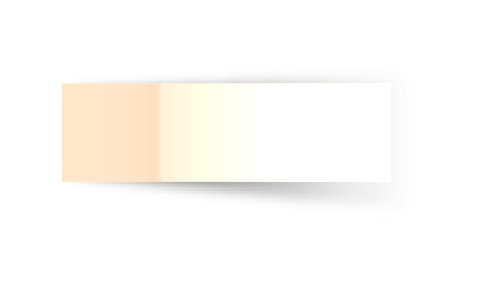 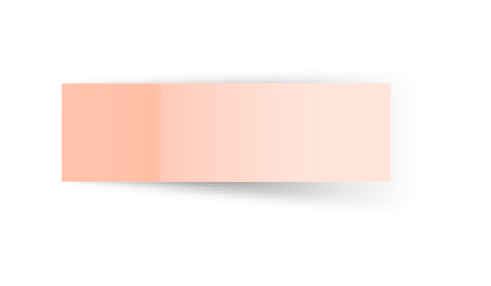 مراجعة الواجب
فكرة الدرس
تشويقة
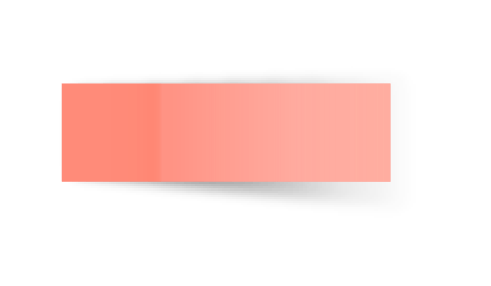 أمثلة
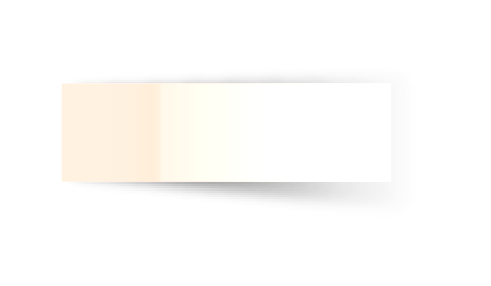 تدريبات
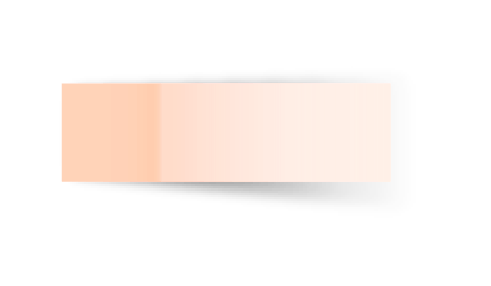 المفردات
محتويات 
درس اليوم
القوانين الصفية
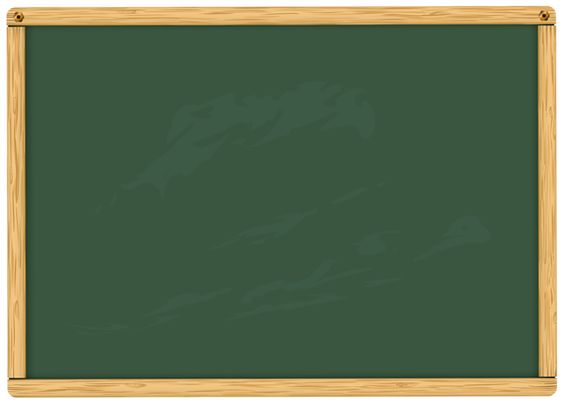 عدم مقاطعة المعلمة عندما تتحدث
عدم فتح المايك
 بدون إذن
احترام المعلمة والزميلات
احترام موعد الحصص
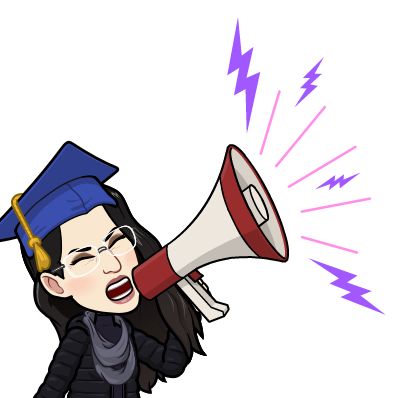 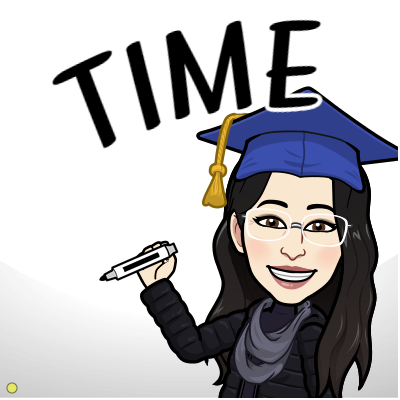 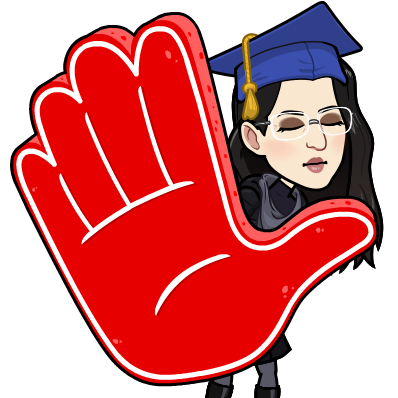 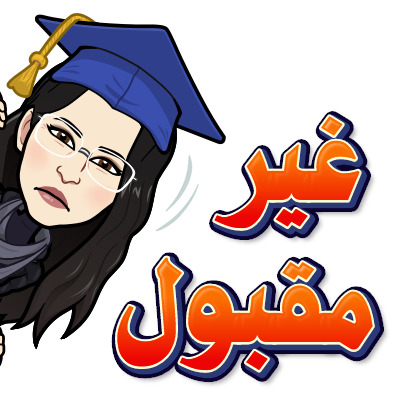 إحضار الكتاب والقلم 
استعدادا للحصة
التركيز مع الشرح
الاهتمام بالواجبات
الأمانة وعدم الغش
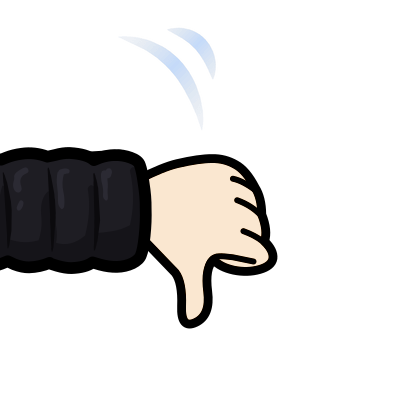 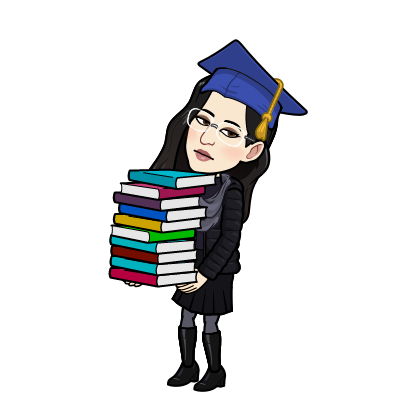 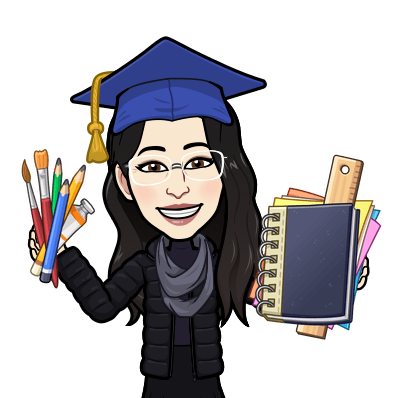 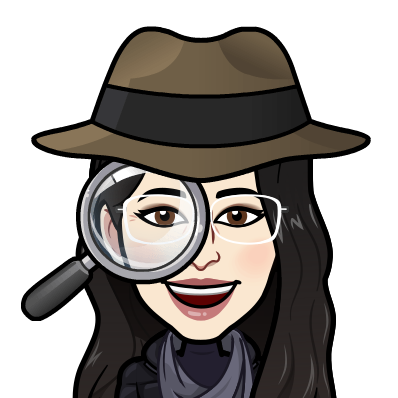 الضرب الذهني
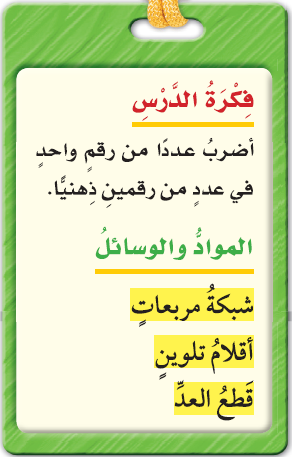 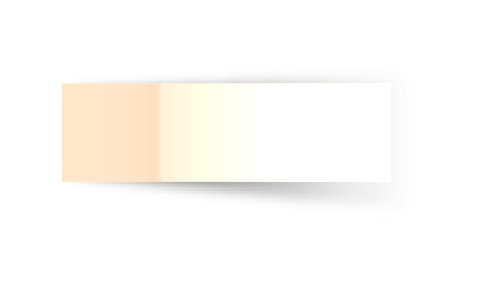 فكرة الدرس
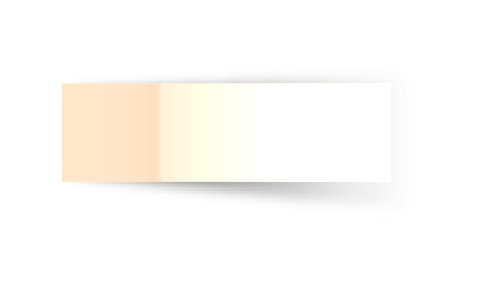 المفردات
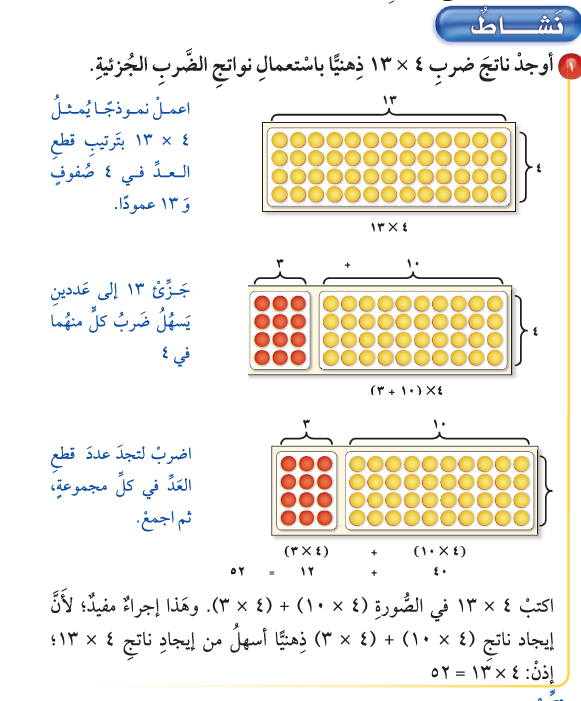 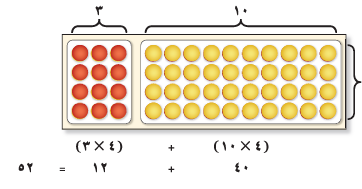 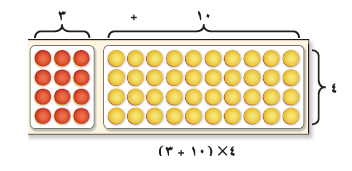 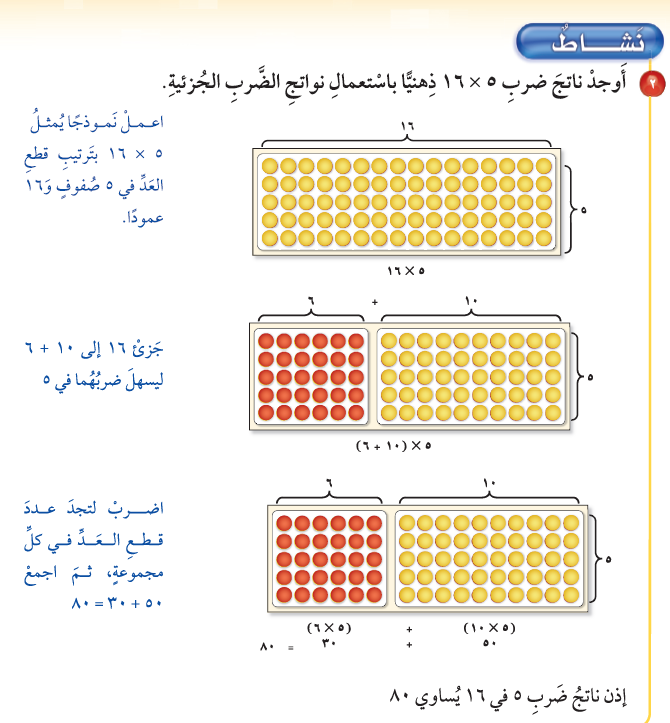 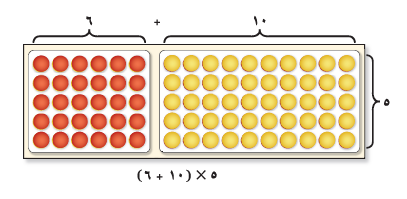 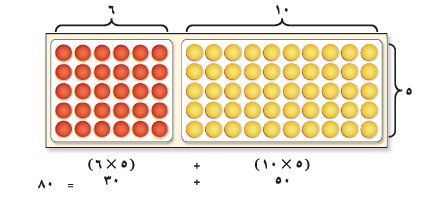 نموذج CRA
3 × 14
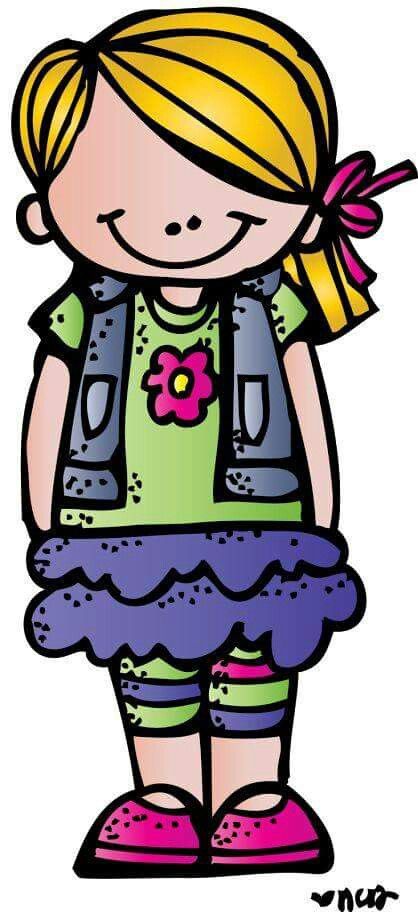 إعداد: هبة المزيد
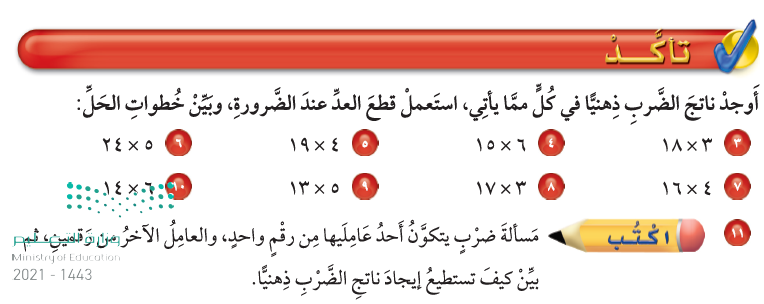 تأكد
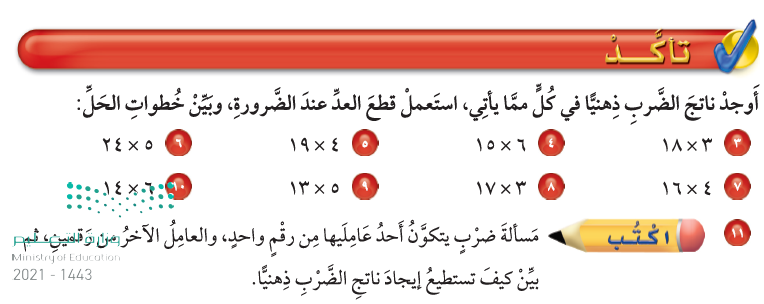 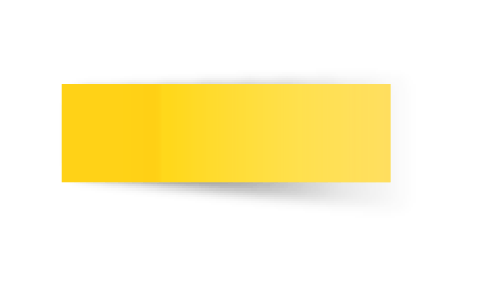 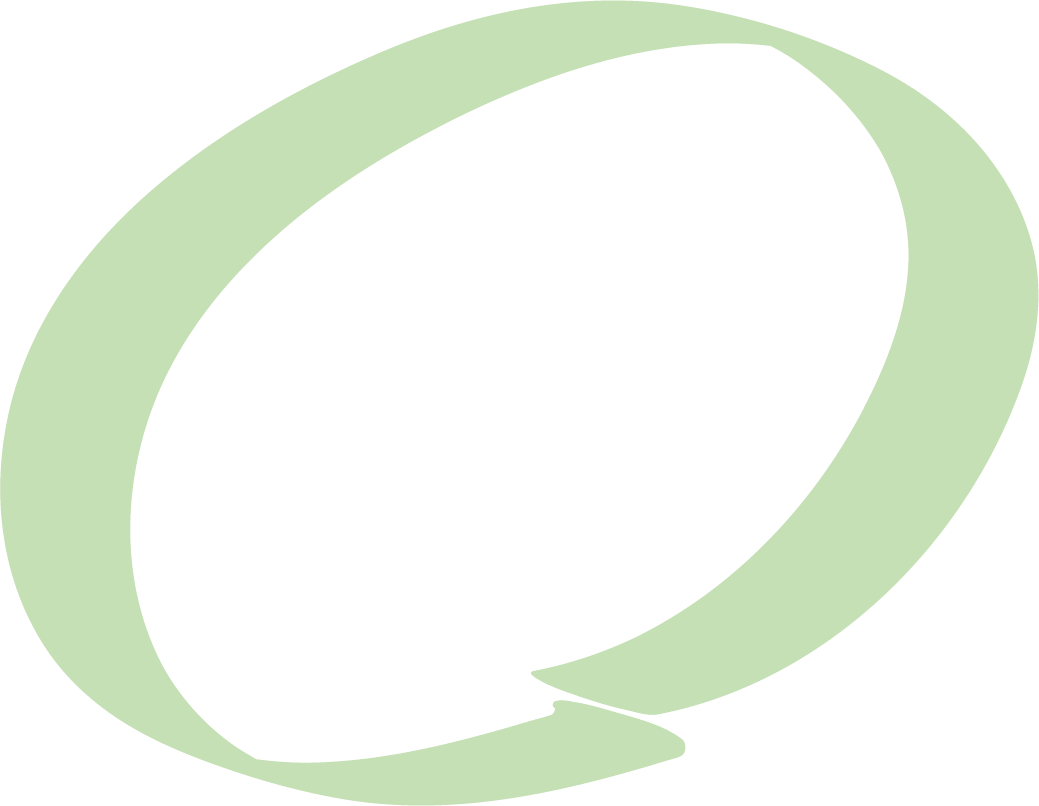 ختاماً
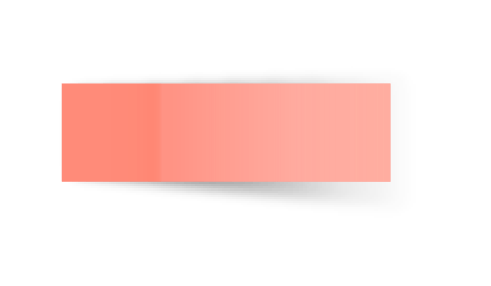 لايوجد واجبمراجعة جدول الضرب
إعداد: هبة المزيد                                    https://t.me/hebamaz
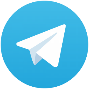